Laura cycle 2020082318
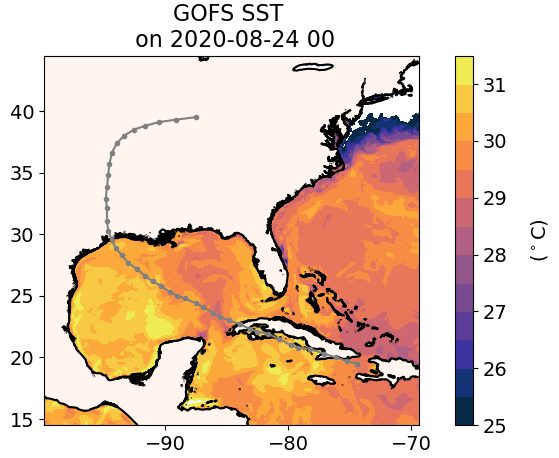 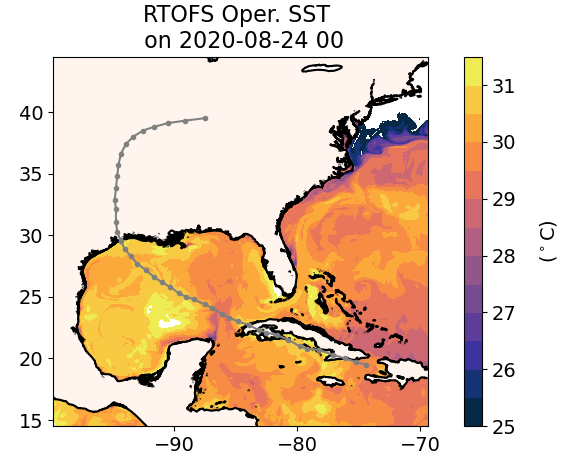 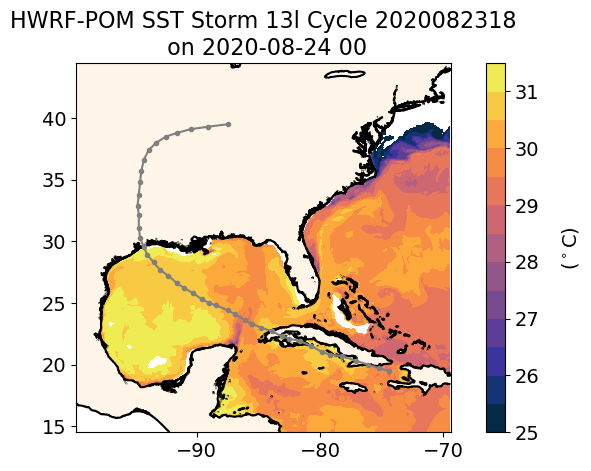 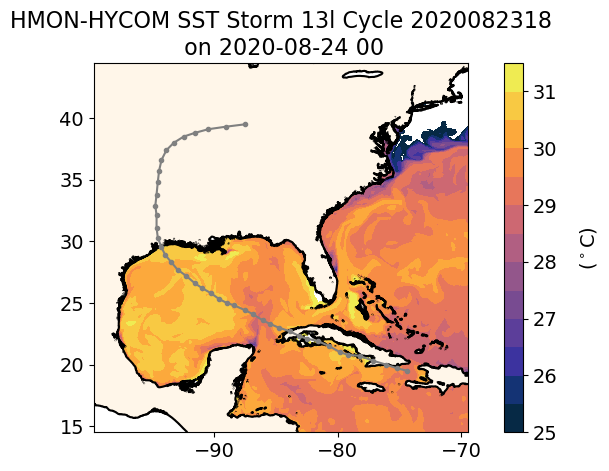 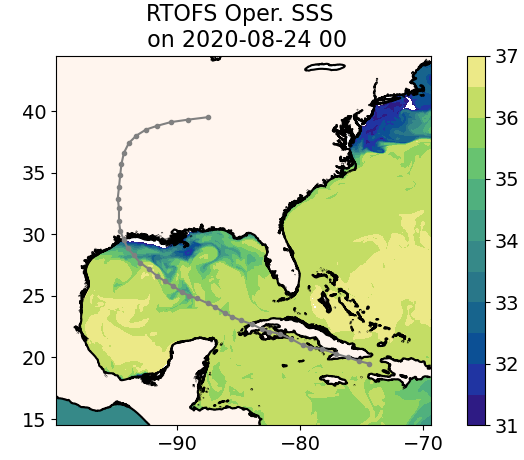 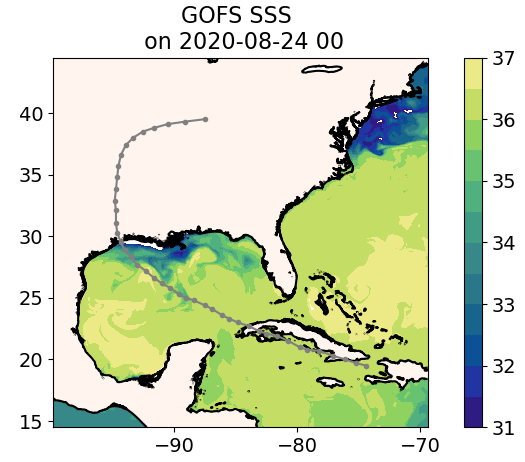 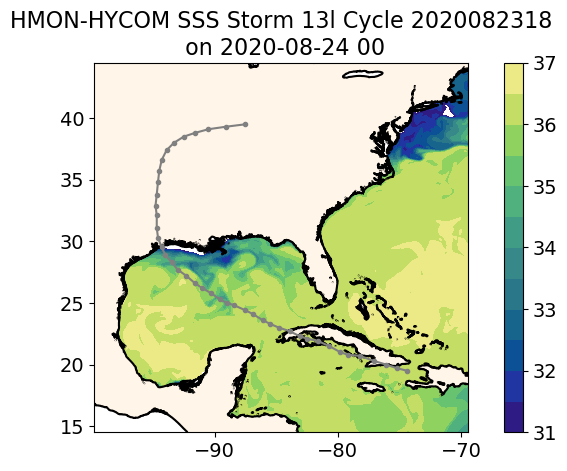 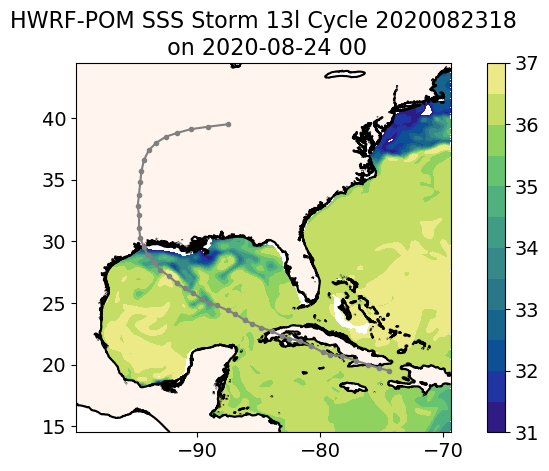 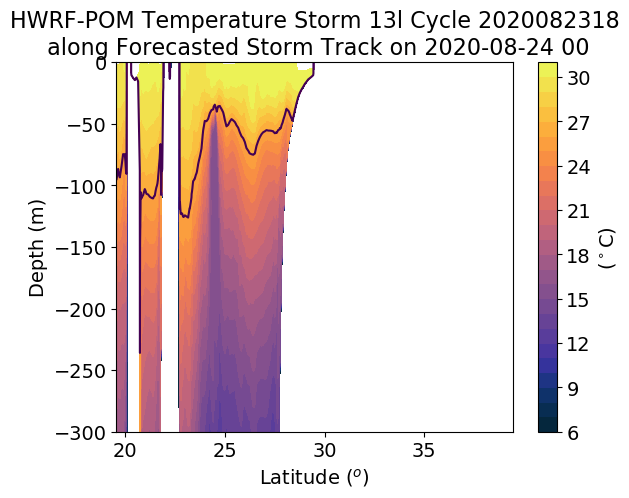 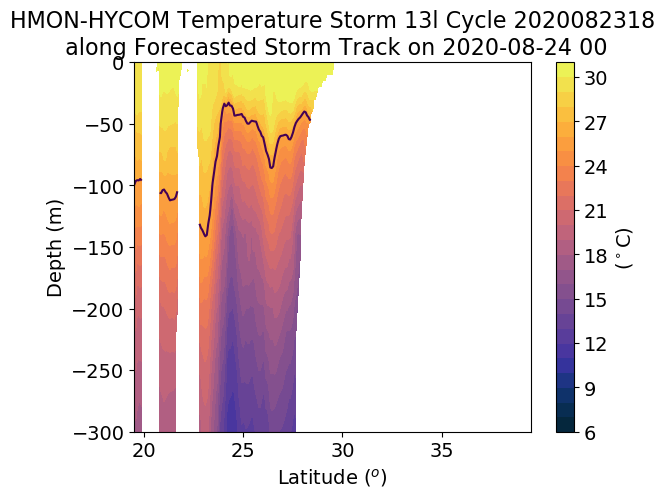 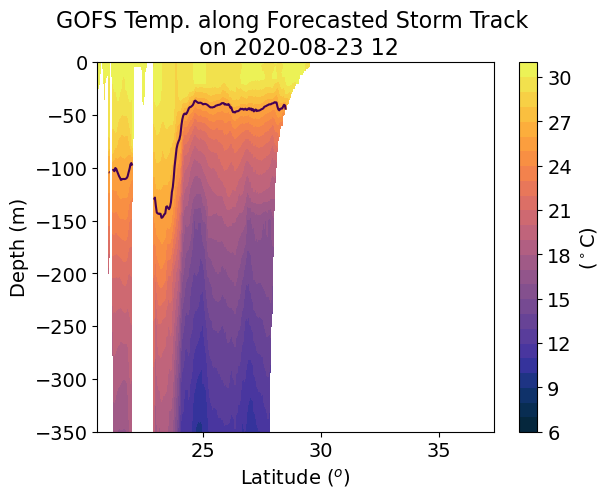 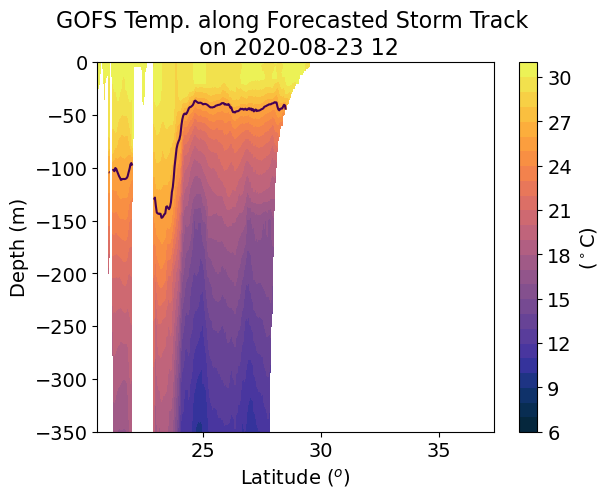 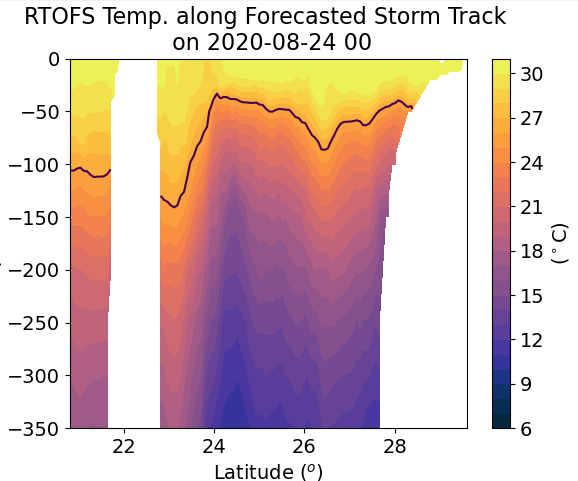 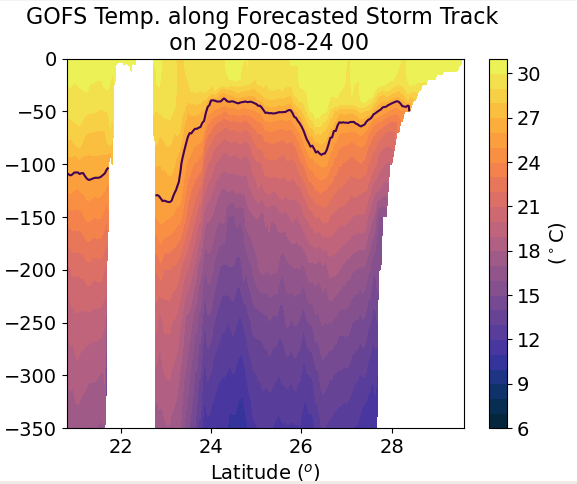 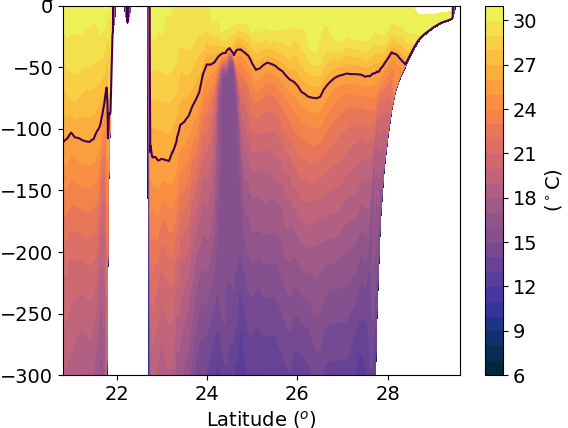 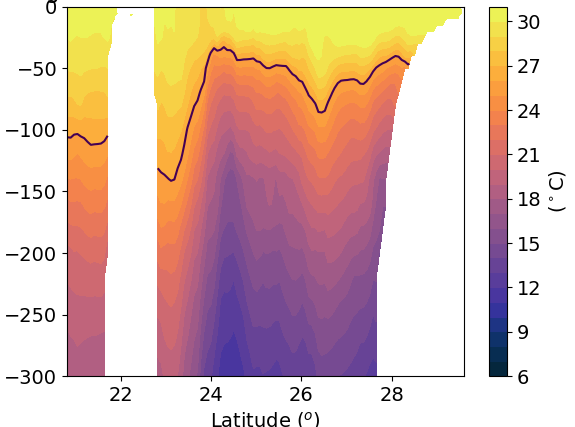 HWRF-POM vs GOFS
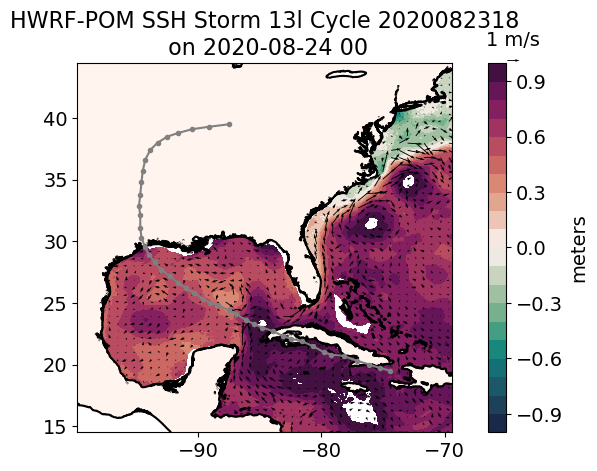 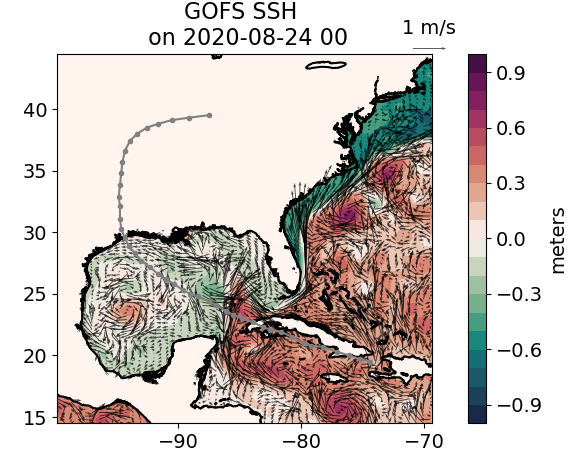 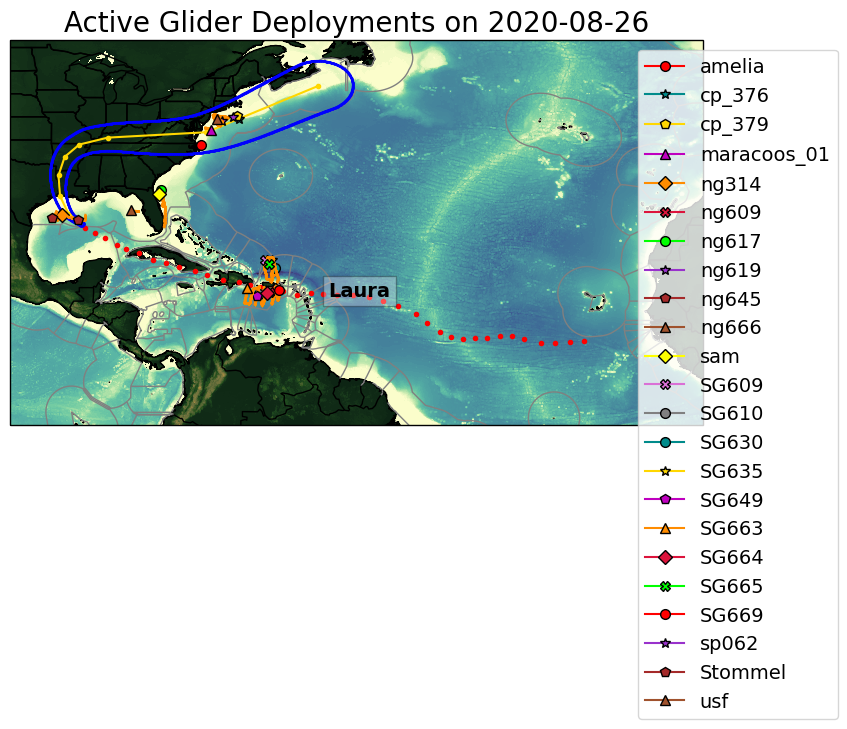 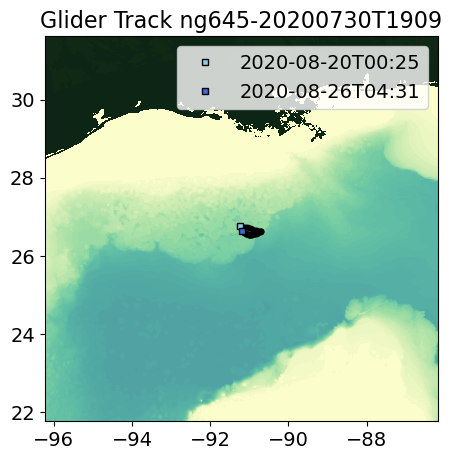 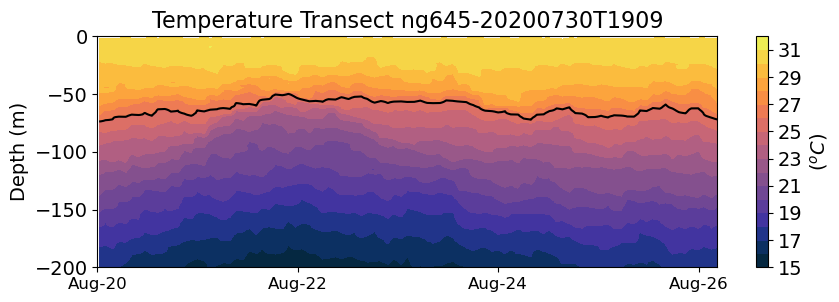 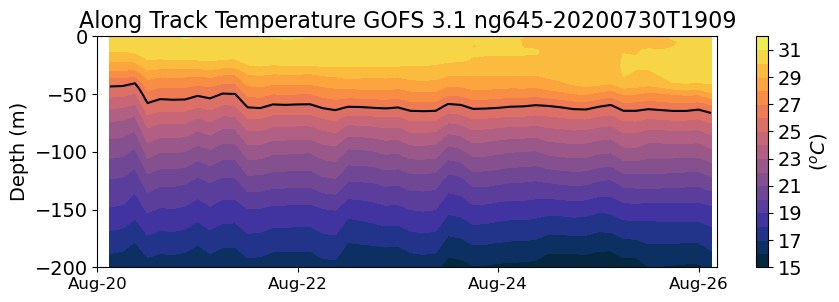 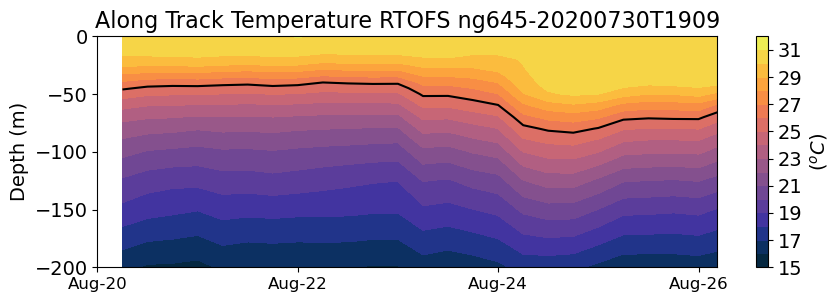 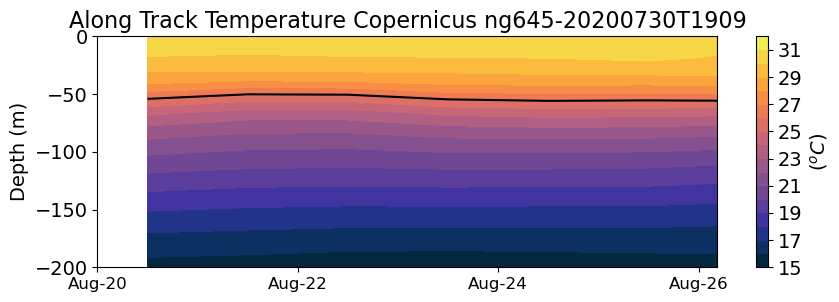 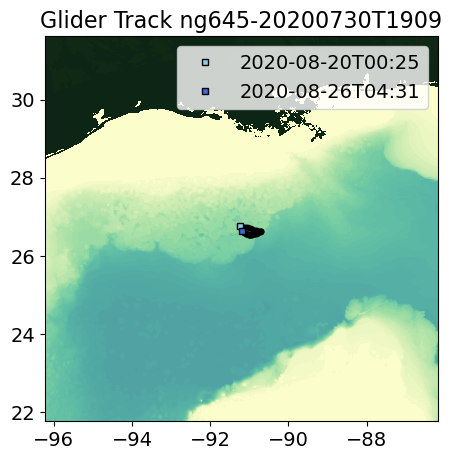 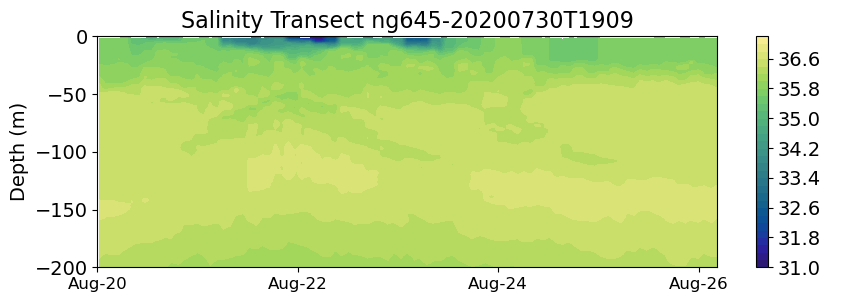 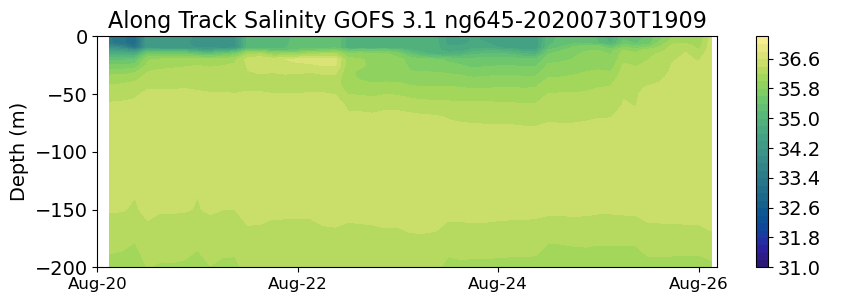 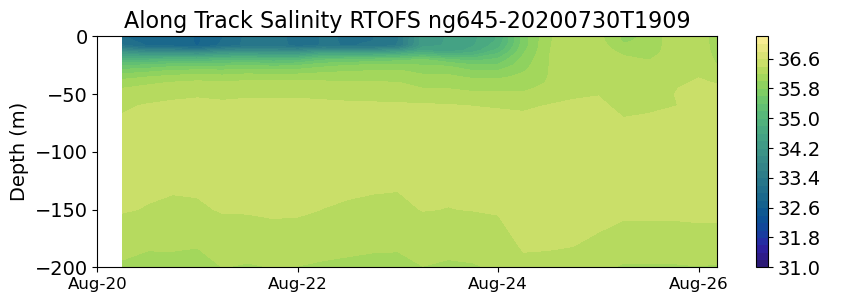 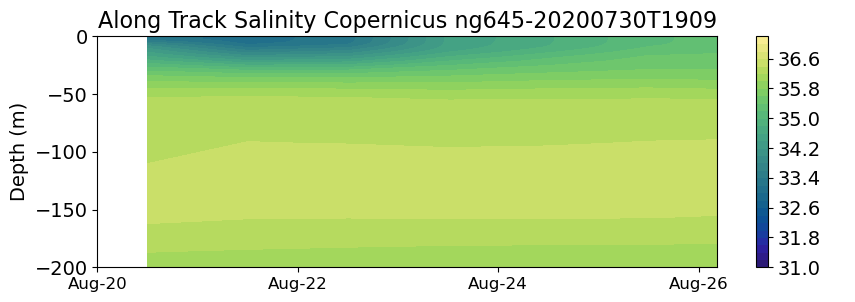 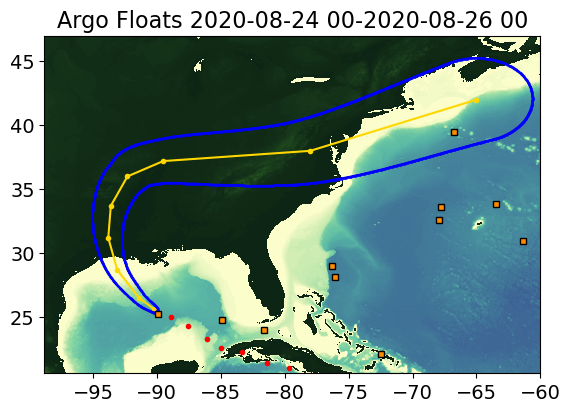 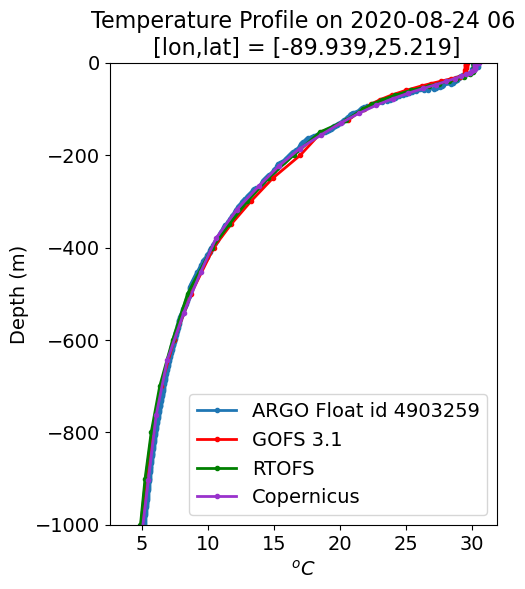 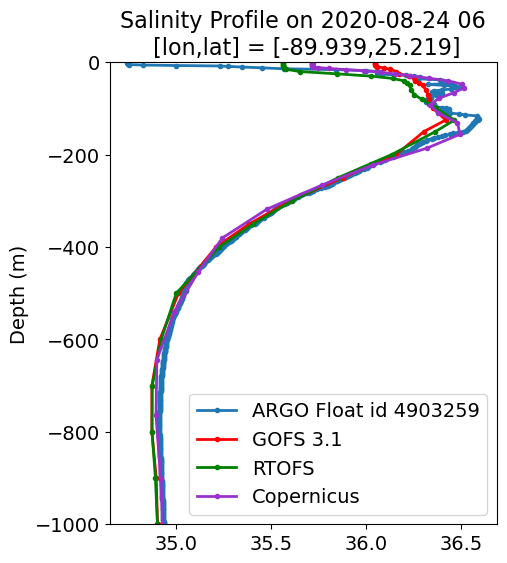 Laura cycle 2020082500
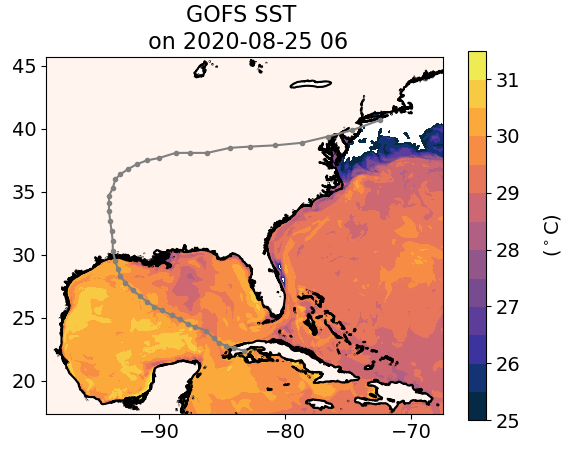 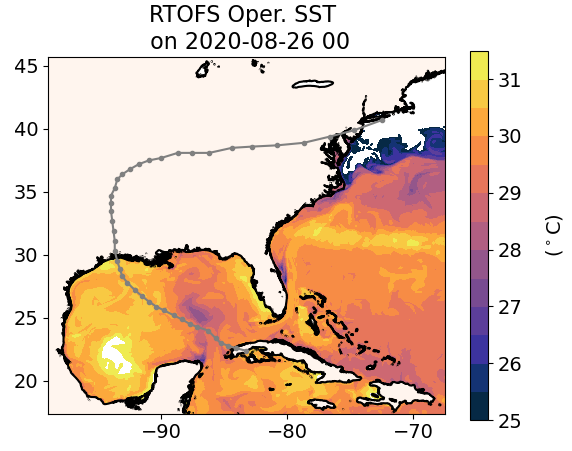 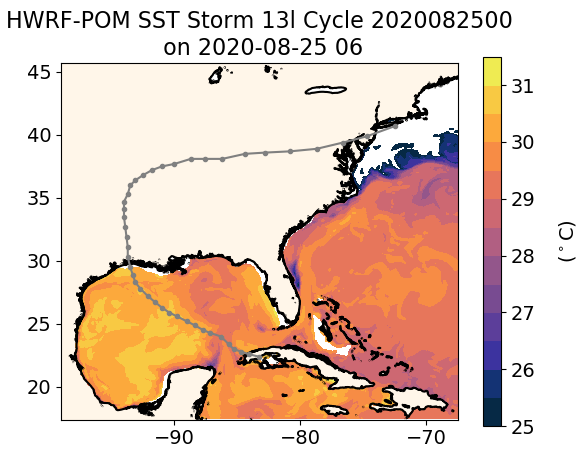 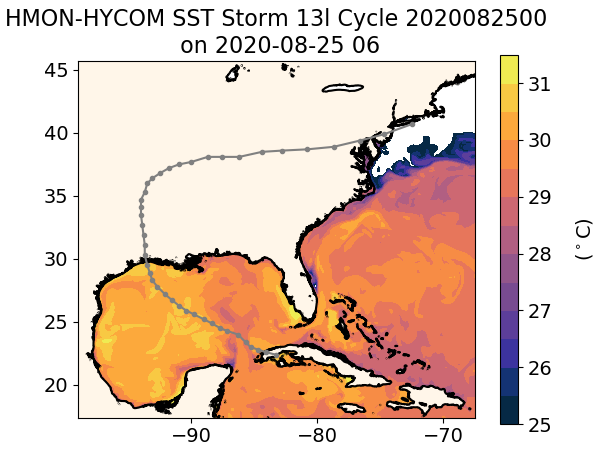 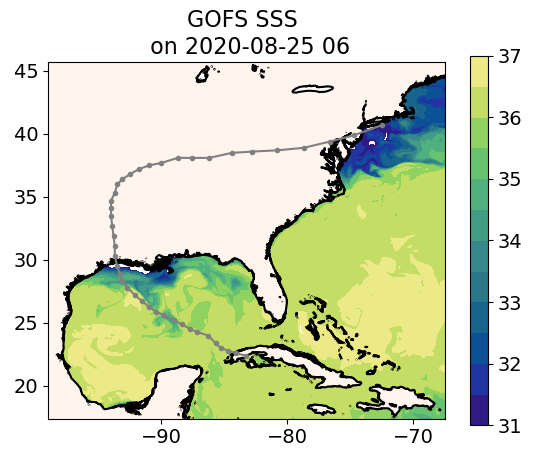 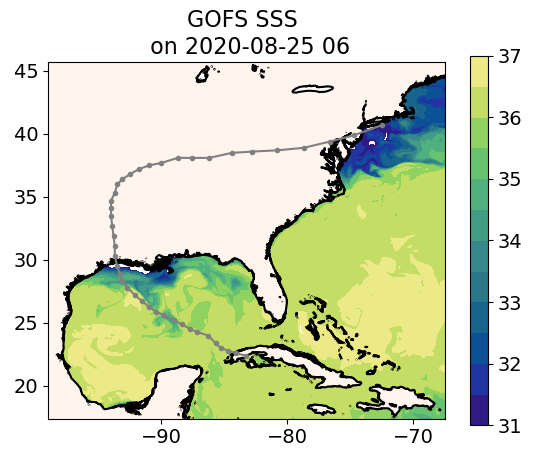 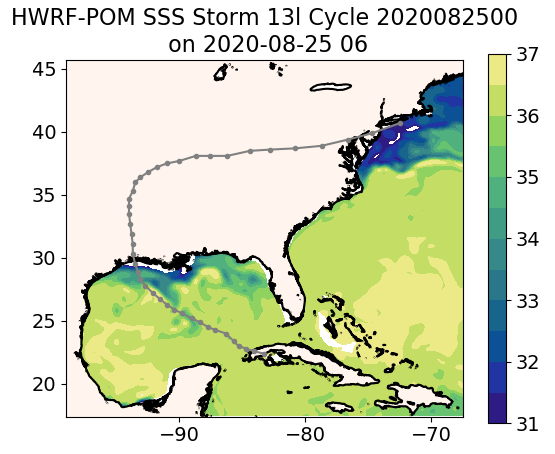 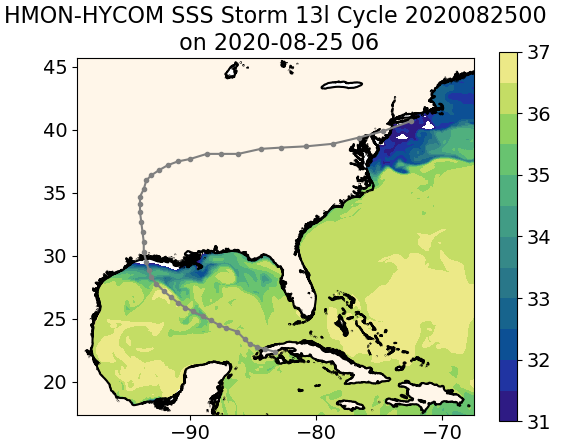 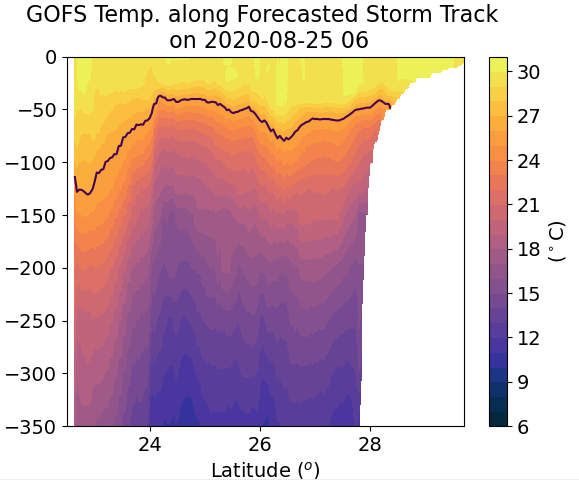 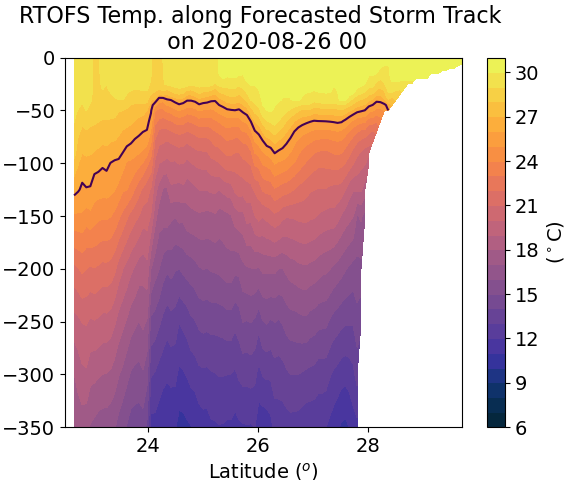 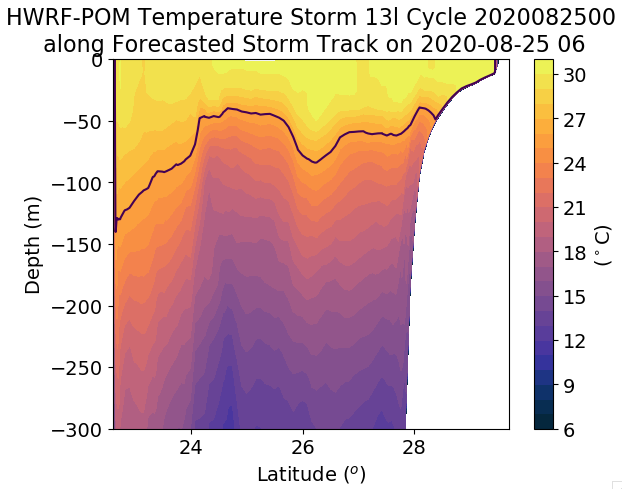 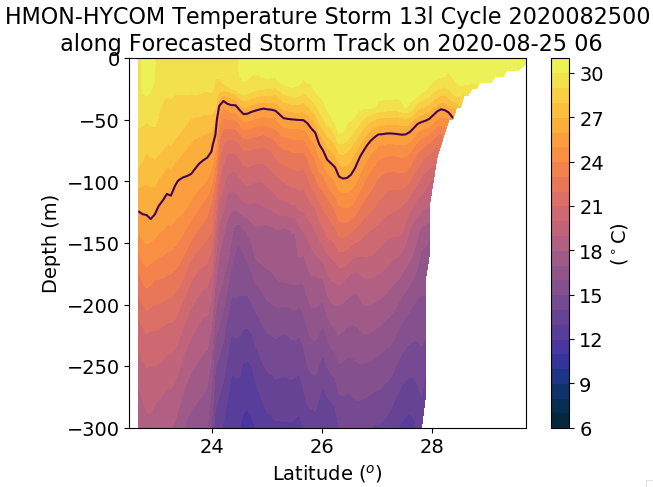 HWRF-POM vs GOFS
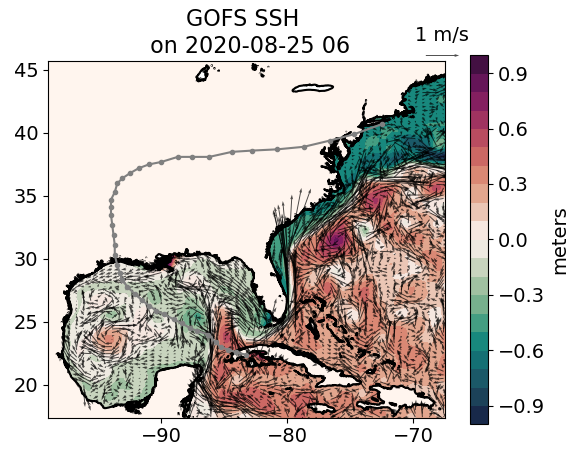 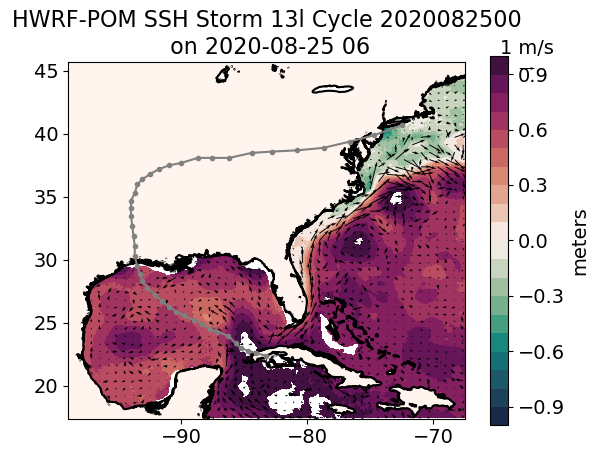 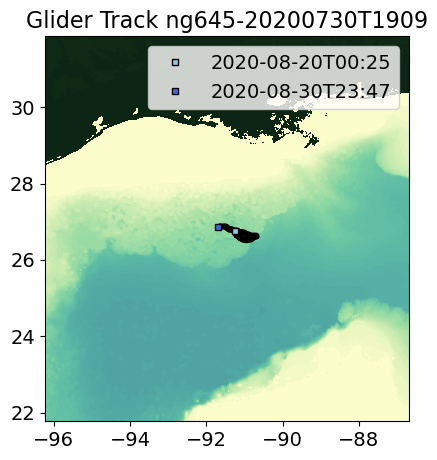 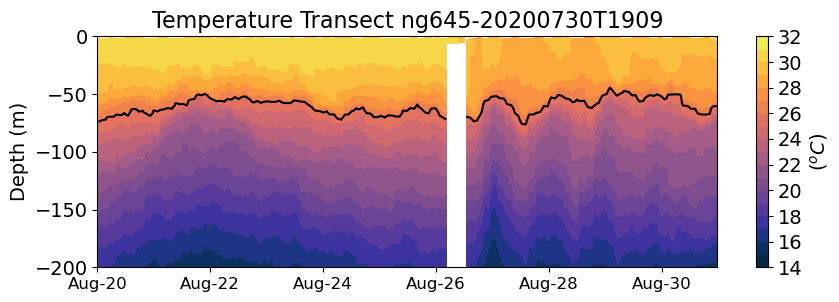 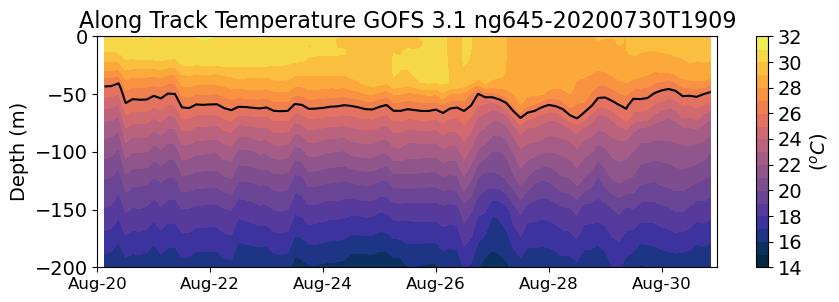 2020-08-31
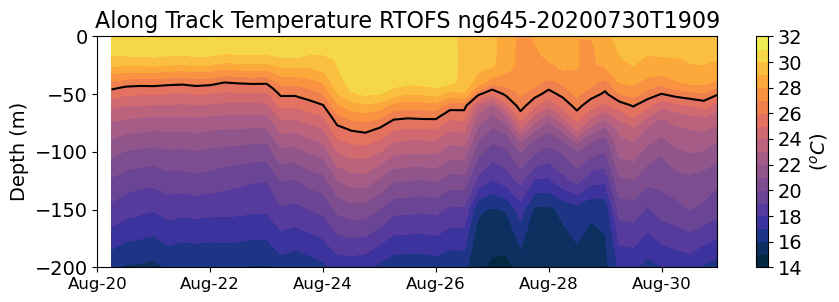 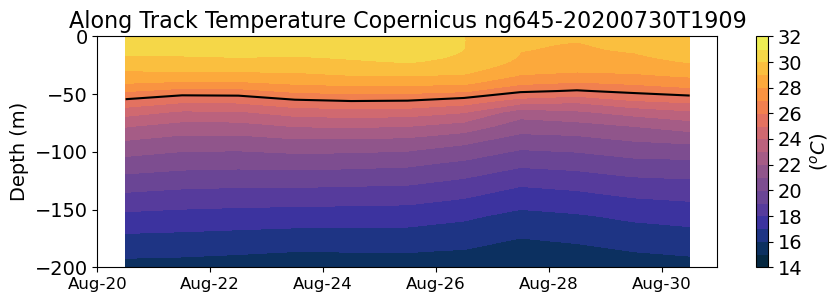 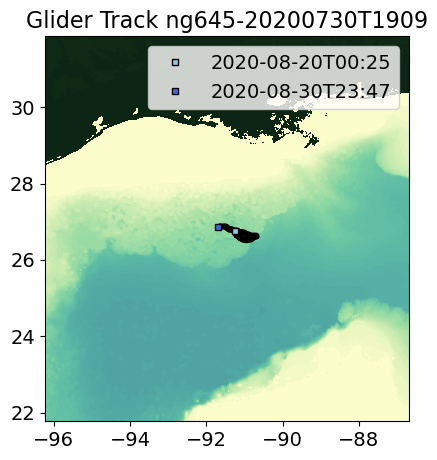 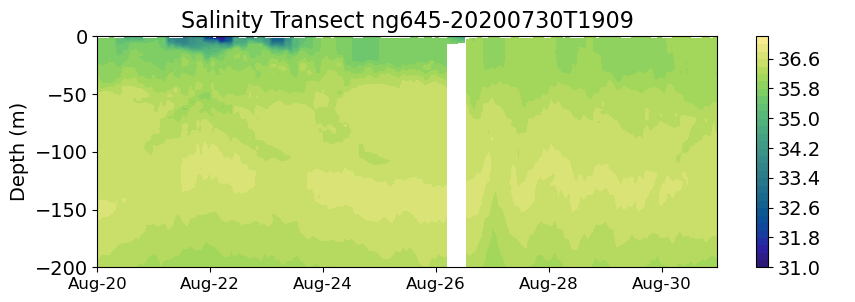 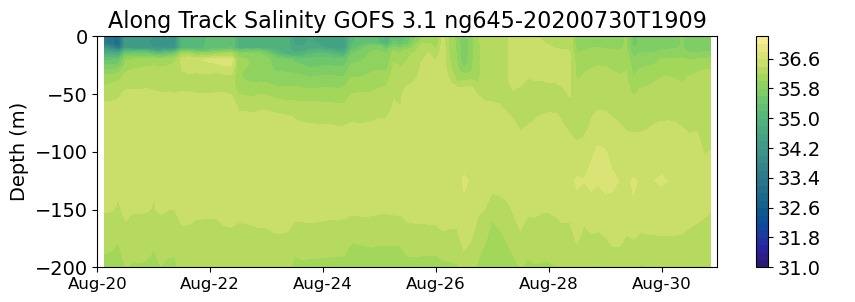 2020-08-31
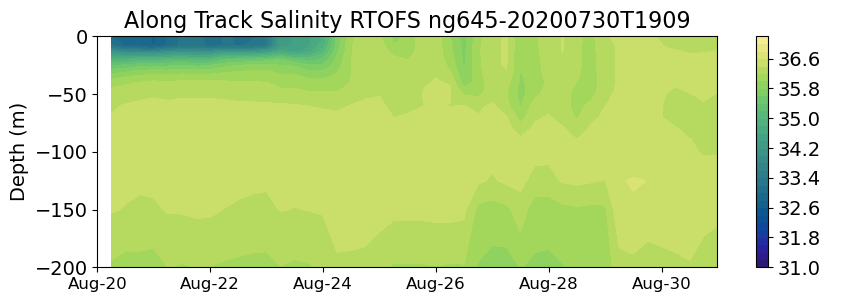 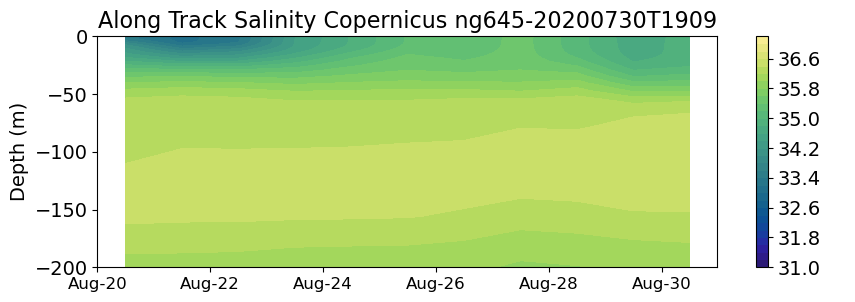